ছাগলনাইয়া সরকারি পাইলট উচ্চ বিদ্যালয়-ফেনী                              
                                    অনলাইন ক্লাস
শ্রেণিঃ 1০ম
বিষয় –জীববিজ্ঞান ,অধ্যায় -11(জীবের প্রজনন)
স্বাগতম
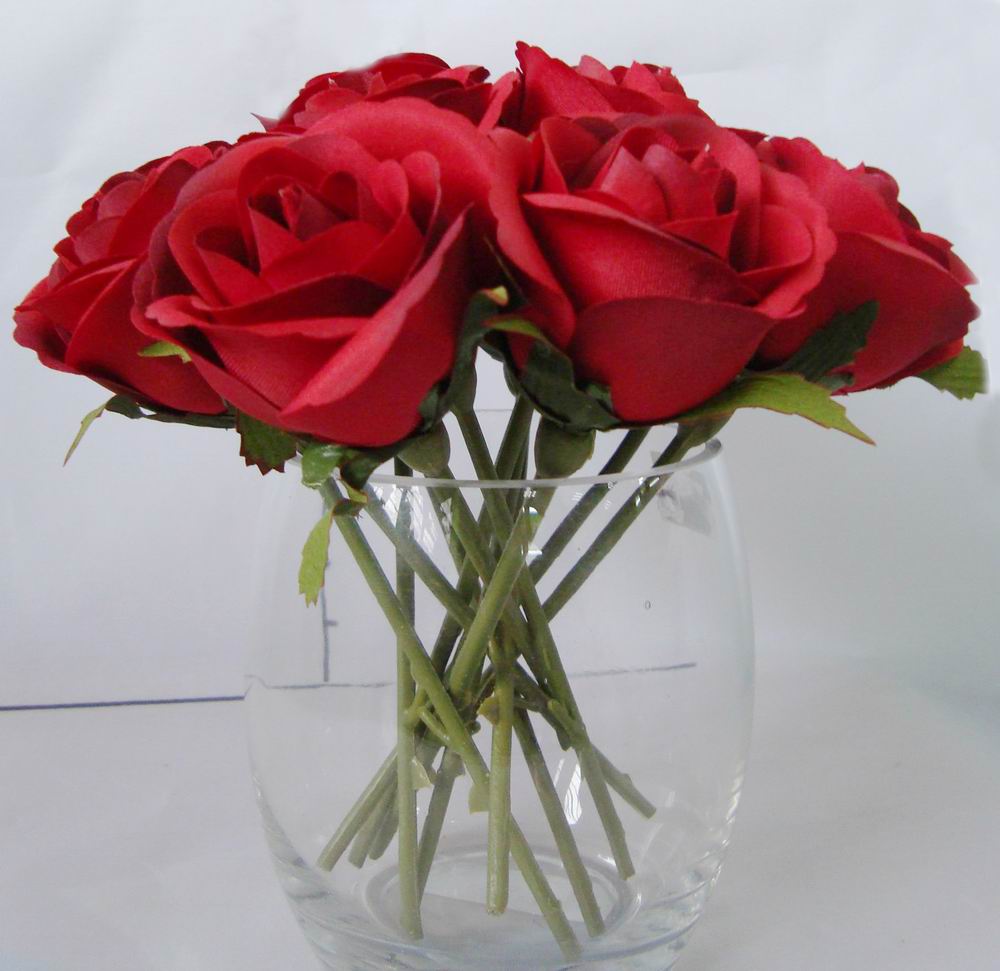 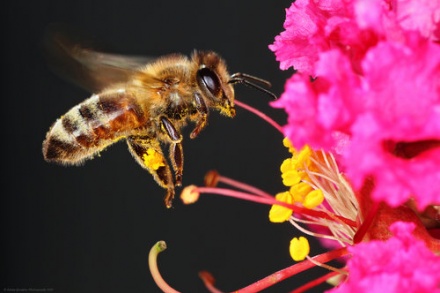 ছাগলনাইয়া সরকারি পাইলট উচ্চ বিদ্যালয়-ফেনী                              
                                    অনলাইন ক্লাস
শ্রেণিঃ 1০ম
বিষয় –জীববিজ্ঞান ,অধ্যায় -11(জীবের প্রজনন)
পরাগায়ন
ছাগলনাইয়া সরকারি পাইলট উচ্চ বিদ্যালয়-ফেনী                              
                                    অনলাইন ক্লাস
শ্রেণিঃ 1০ম
বিষয় –জীববিজ্ঞান ,অধ্যায় -11(জীবের প্রজনন)
ছাগলনাইয়া সরকারি পাইলট উচ্চ বিদ্যালয়-ফেনী                              
                                    অনলাইন ক্লাস
শ্রেণিঃ 1০ম
বিষয় –জীববিজ্ঞান ,অধ্যায় -11(জীবের প্রজনন)
1  স্বপরাগায়ন-সরিষা,  ধুতুরা
২  পরপরাগায়ন-পেঁপে
ছাগলনাইয়া সরকারি পাইলট উচ্চ বিদ্যালয়-ফেনী                              
                                    অনলাইন ক্লাস
শ্রেণিঃ 1০ম
বিষয় –জীববিজ্ঞান ,অধ্যায় -11(জীবের প্রজনন)
স্বপরাগায়ন-সরিষা
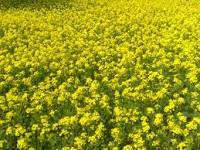 ছাগলনাইয়া সরকারি পাইলট উচ্চ বিদ্যালয়-ফেনী                              
                                    অনলাইন ক্লাস
শ্রেণিঃ 1০ম
বিষয় –জীববিজ্ঞান ,অধ্যায় -11(জীবের প্রজনন)
পরপরাগায়নঃ
১বায়ু পরাগায়ন-ধান
২ পানি পরাগায়ন-পাতা শেওলা
৩ পতঙ্গ পরাগায়ন-জবা,কুমরা, সরিষা
৪ প্রাণি পরাগায়ন-কদম, শিমুল,কচু
ছাগলনাইয়া সরকারি পাইলট উচ্চ বিদ্যালয়-ফেনী                              
                                    অনলাইন ক্লাস
শ্রেণিঃ 1০ম
বিষয় –জীববিজ্ঞান ,অধ্যায় -11(জীবের প্রজনন)
১বায়ু পরাগায়ন-ধান
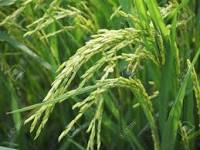 ছাগলনাইয়া সরকারি পাইলট উচ্চ বিদ্যালয়-ফেনী                              
                                    অনলাইন ক্লাস
শ্রেণিঃ 1০ম
বিষয় –জীববিজ্ঞান ,অধ্যায় -11(জীবের প্রজনন)
পানি পরাগায়ন-পাতা শেওলা
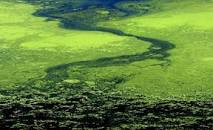 ছাগলনাইয়া সরকারি পাইলট উচ্চ বিদ্যালয়-ফেনী                              
                                    অনলাইন ক্লাস
শ্রেণিঃ 1০ম
বিষয় –জীববিজ্ঞান ,অধ্যায় -11(জীবের প্রজনন)
পতঙ্গ পরাগায়ন-কুমরা
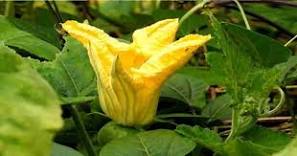 ছাগলনাইয়া সরকারি পাইলট উচ্চ বিদ্যালয়-ফেনী                              
                                    অনলাইন ক্লাস
শ্রেণিঃ 1০ম
বিষয় –জীববিজ্ঞান ,অধ্যায় -11(জীবের প্রজনন)
প্রাণি পরাগায়ন- শিমুল
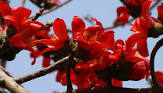 ছাগলনাইয়া সরকারি পাইলট উচ্চ বিদ্যালয়-ফেনী                              
                                    অনলাইন ক্লাস
শ্রেণিঃ 1০ম
বিষয় –জীববিজ্ঞান ,অধ্যায় -11(জীবের প্রজনন)
বাড়িরকাজ-
  
বিভিন্ন প্রকার পরপরাগায়ন বিশ্লেষণ কর।
ছাগলনাইয়া সরকারি পাইলট উচ্চ বিদ্যালয়-ফেনী                              
                                    অনলাইন ক্লাস
শ্রেণিঃ 1০ম
বিষয় –জীববিজ্ঞান ,অধ্যায় -11(জীবের প্রজনন)